Mardi 31 mars
Calcul mental
La multiplication
2
10
8 x 12
8
8 x 10
8 x 2
[Speaker Notes: Partage équitable  - autant chacun]
La multiplication
Calcule  9 x 12
108
La multiplication
Calcule  23 x 6
138
La multiplication
Calcule  7 x 34
238
La multiplication
Calcule  8 x 23
184
La multiplication
Calcule  42 x 6
252
Nombres
Les fractions
une unité
un demi
un tiers
un quart
un cinquième
un dixième
Les fractions décimales
Quel nombre a-t-on représenté ?
Quel nombre a-t-on représenté ?
Quel nombre a-t-on représenté ?
Les fractions décimales
1
0
2
4
3
1 unité
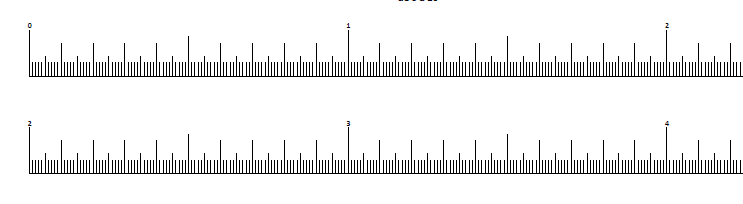 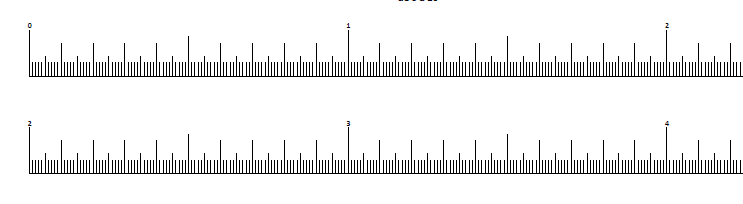 Les fractions décimales
1
0
A       B        C                  D
2
4
3
1 unité
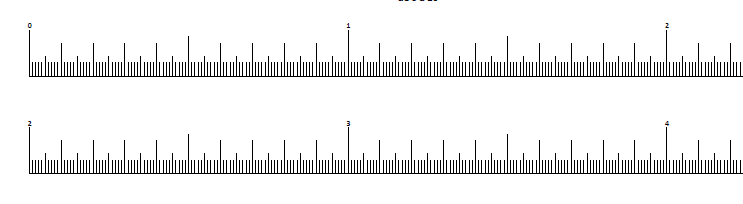 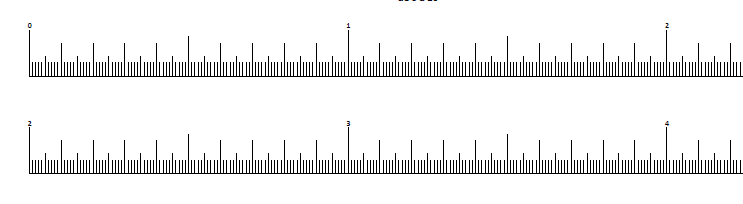 Les fractions décimales
1
0
A       B        C                  D
2
4
3
1 unité
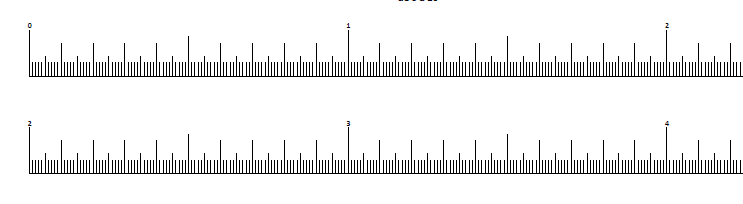 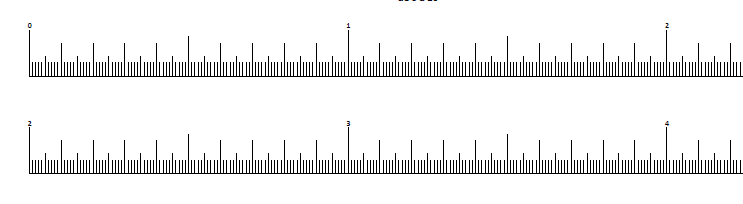 Les fractions décimales
1
0
A       B        C                  D
2
4
3
1 unité
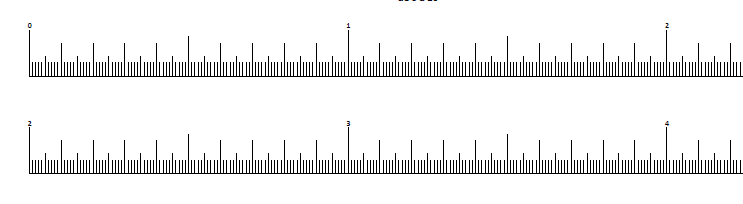 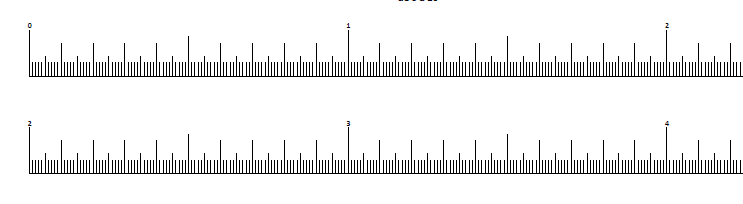 Les fractions décimales
1
0
A       B        C                  D
2
4
3
1 unité
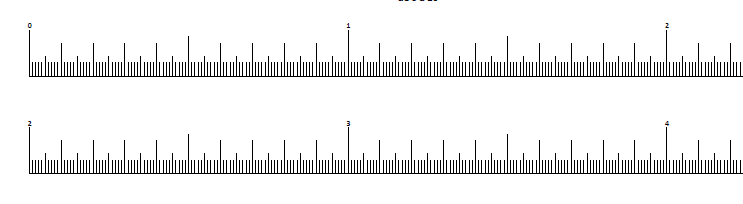 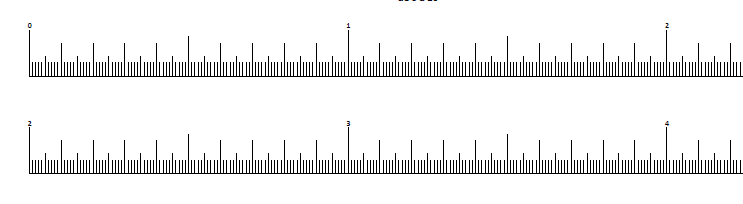 Les fractions décimales
1
0
A       B        C                  D
2
4
3
1 unité
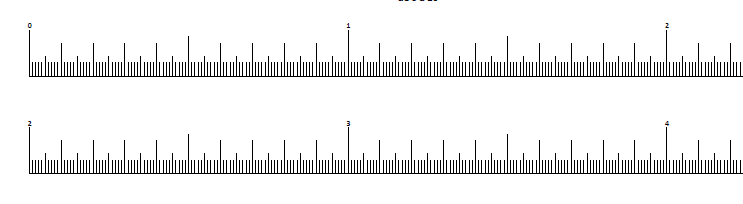 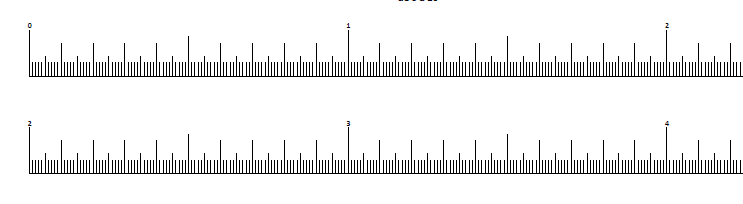 Les fractions décimales
1
0
A       B        C                  D
2
4
3
1 unité
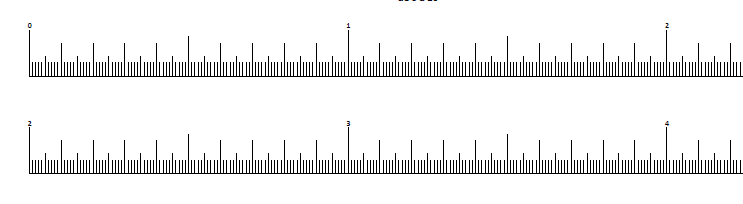 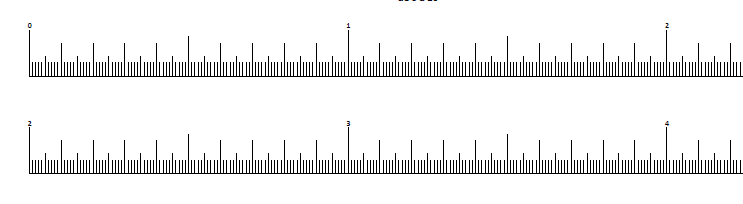 Les fractions décimales
1
0
A       B        C                  D
2
4
3
1 unité
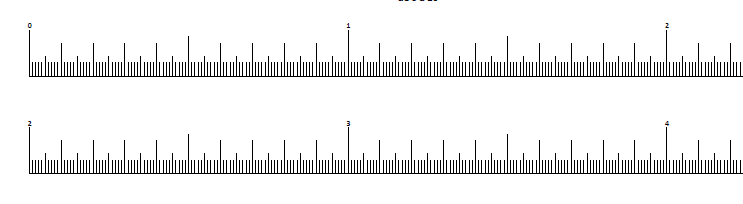 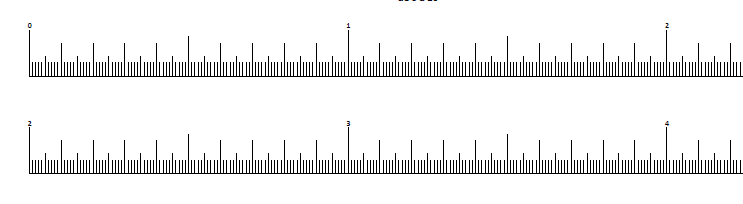 Les fractions décimales
1
0
A       B        C                  D
2
4
3
1 unité
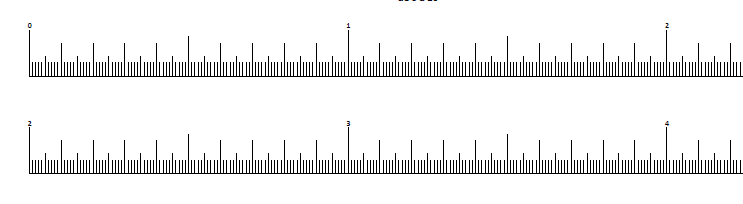 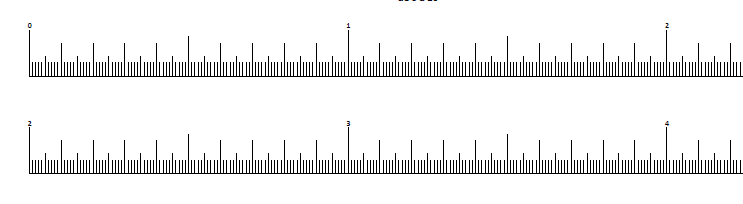 Les fractions décimales
1
0
A                  B                   C            D
2
4
3
1 unité
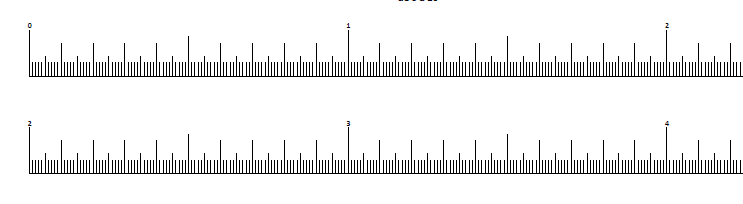 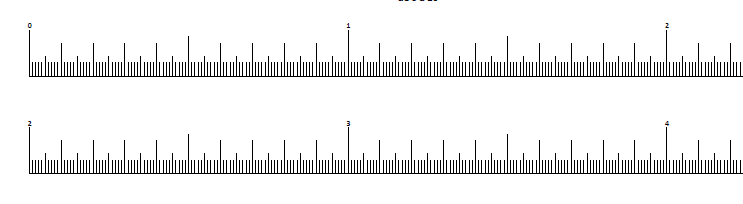 Les fractions décimales
1
0
A                  B                   C            D
2
4
3
1 unité
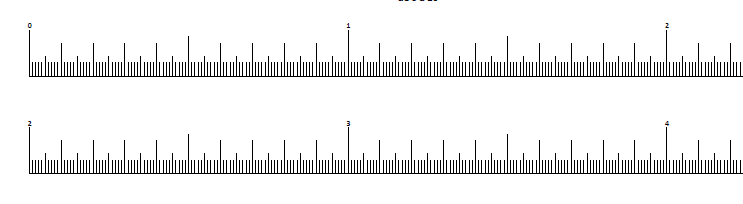 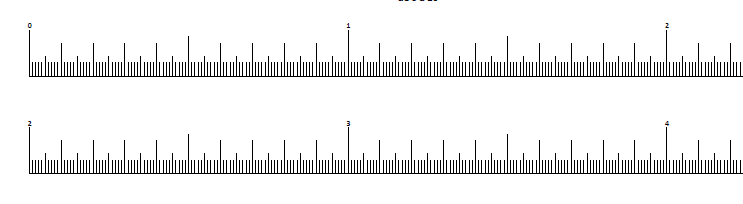 Les fractions décimales
1
0
A                  B      C                               D
2
4
3
1 unité
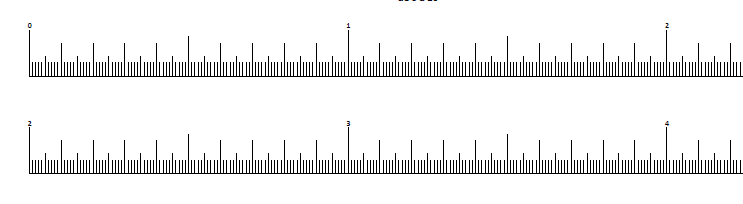 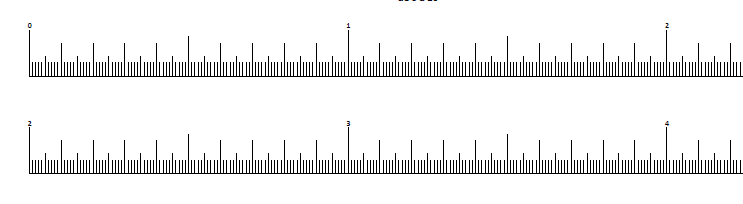 Les fractions décimales
1
0
A                  B      C                               D
2
4
3
1 unité
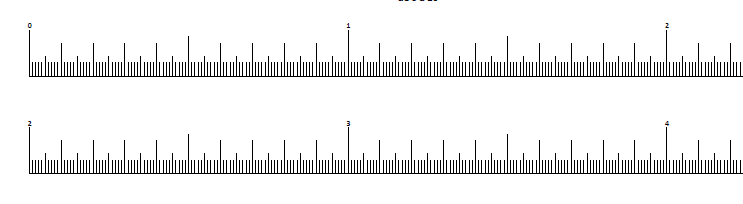 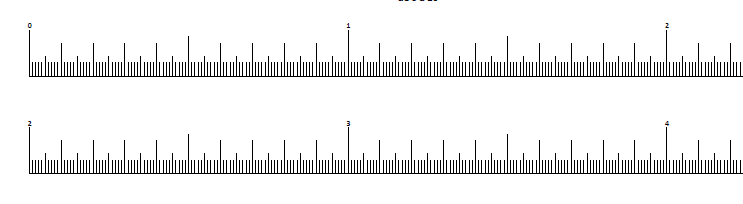 Les fractions décimales
1
0
A                                 B    C                  D
2
4
3
1 unité
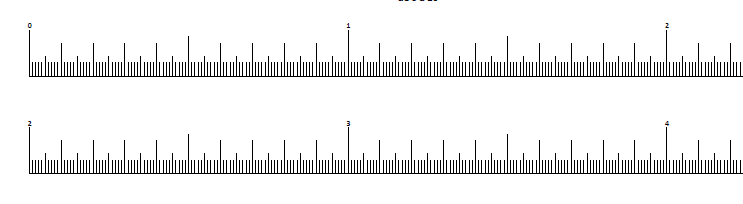 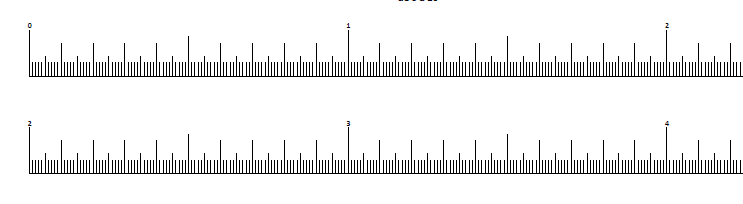 Les fractions décimales
1
0
A                                 B    C                  D
2
4
3
1 unité
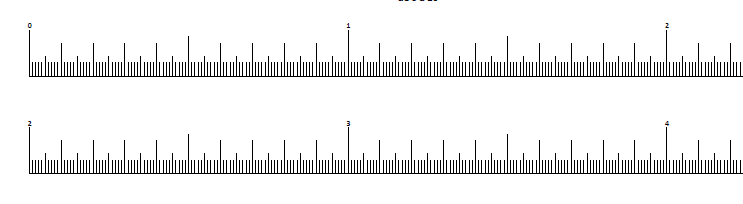 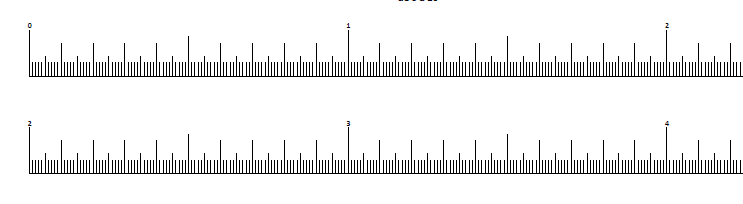 Problèmes
Correction du problème d’hier
Dans la ferme de M. Bertrand, 390 poussins sont éclos lundi, 216 mardi et 345 mercredi. 
Combien y a-t-il de poussins à la fin de ces trois jours ?
Première situation
Le centre commercial dispose d’un parking de 510 places.
À l’entrée du parking, un panneau indique qu’il y a 320 places disponibles. 
Combien de voitures sont garées sur le parking ?
Deuxième situation
Lucie a utilisé 145 perles pour faire des colliers. Il lui en reste 170. Combien avait-elle de perles au début ?
Troisième situation
Lucas a perdu 76 images. Il en a maintenant 168 images.
Combien avait-t-il d’images au début ?
Situation pour plus tard
Le pâtissier a préparé 245 tartelettes ; 71 sont au citron, 67 à l’abricot et les autres sont aux pommes. 
Combien a-t-il préparé de tartelettes aux pommes ?